Государственное бюджетное дошкольное образовательное учреждение детский сад №28 Кировского района Санкт-Петербурга
Презентация №2Номинация: Обучение детей правилам дорожного движения«Чрезвычайное происшествие в петербургском метрополитене»
Составители: 
Исаченко Елена Юрьевна
Жорина Эльвира Ринатовна
Санкт-Петербург
2021
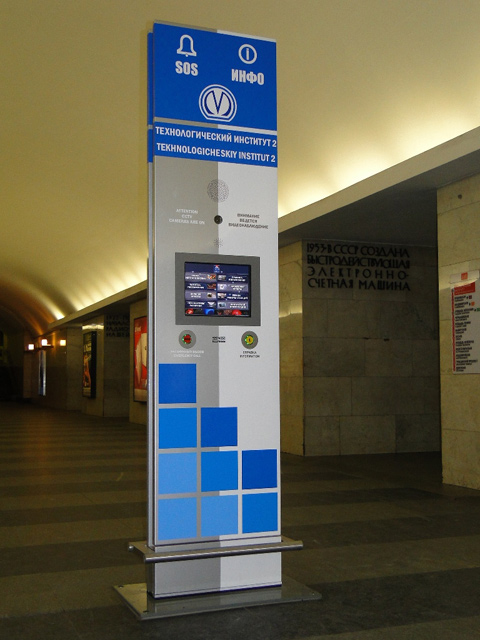 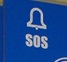 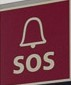 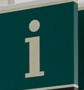 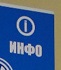 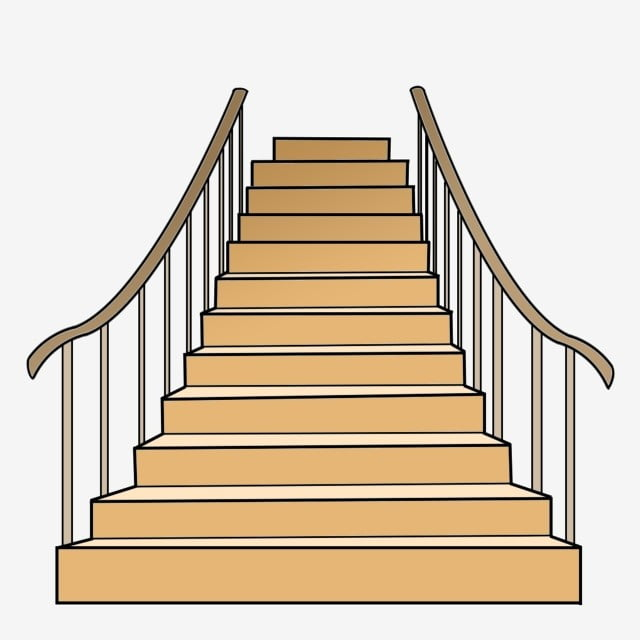 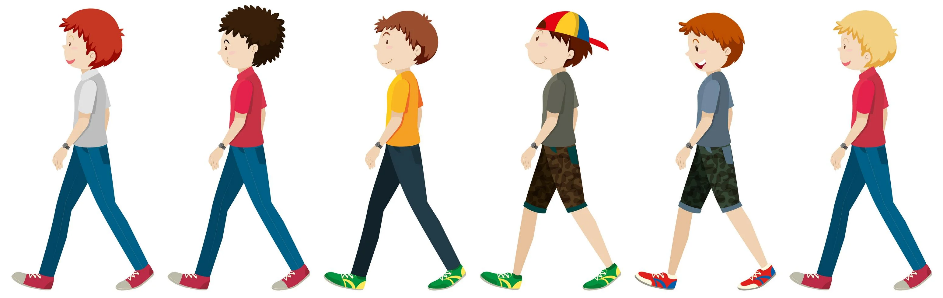 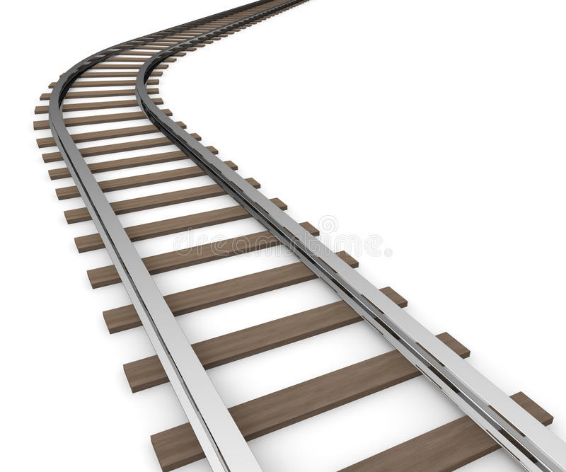 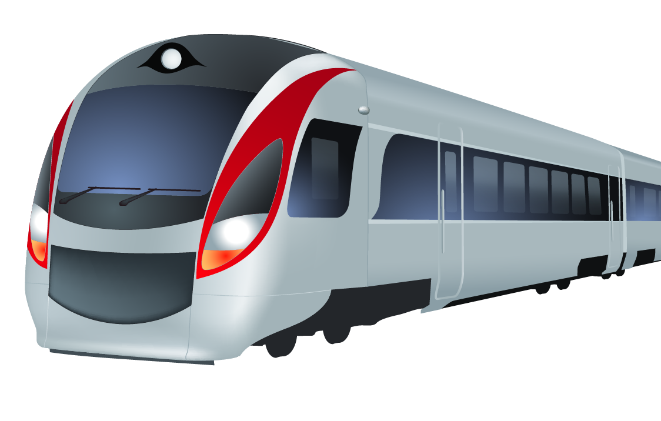 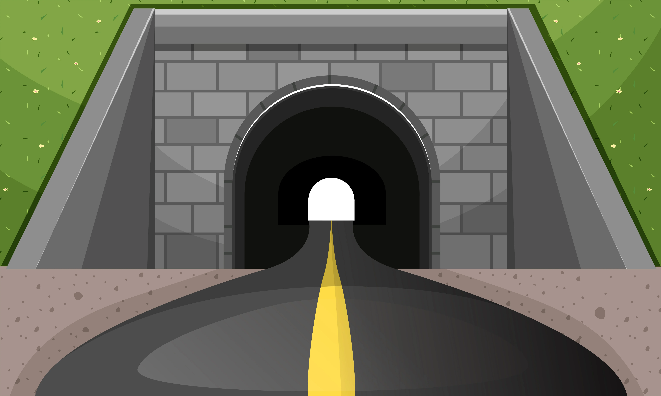 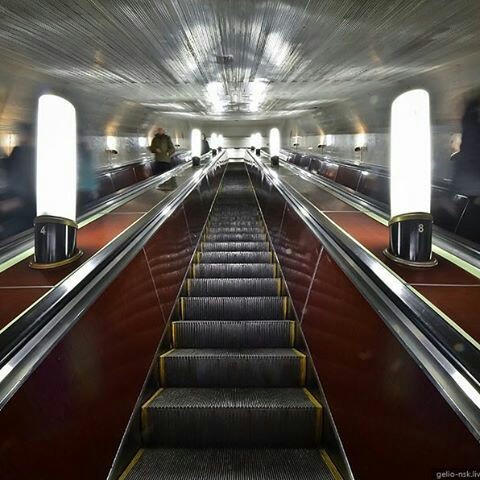 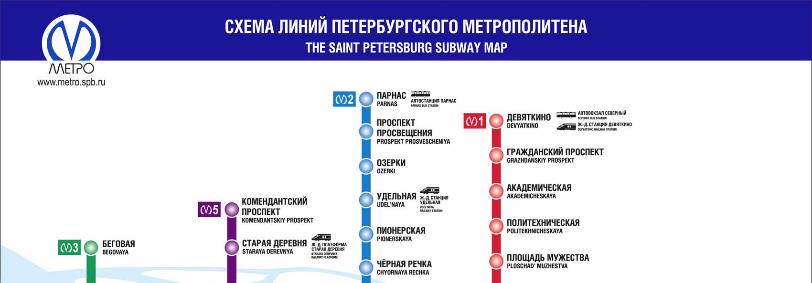 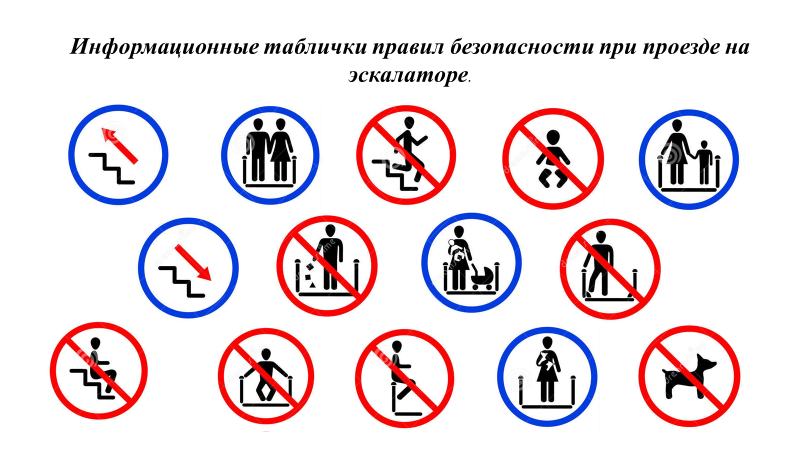 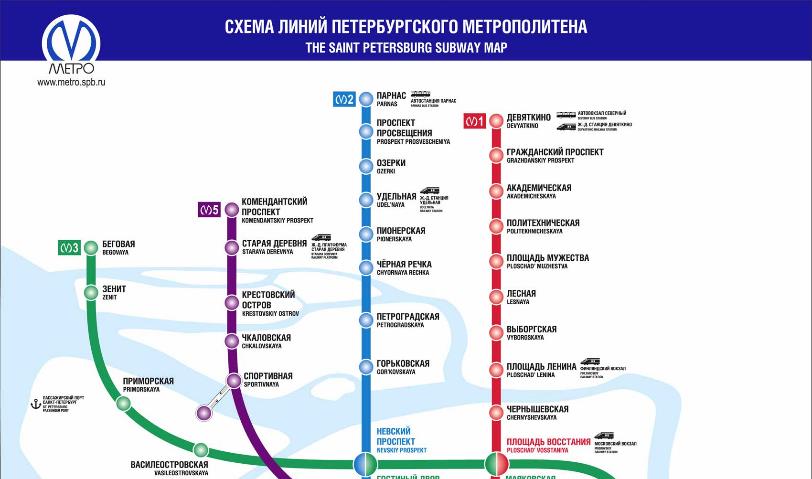 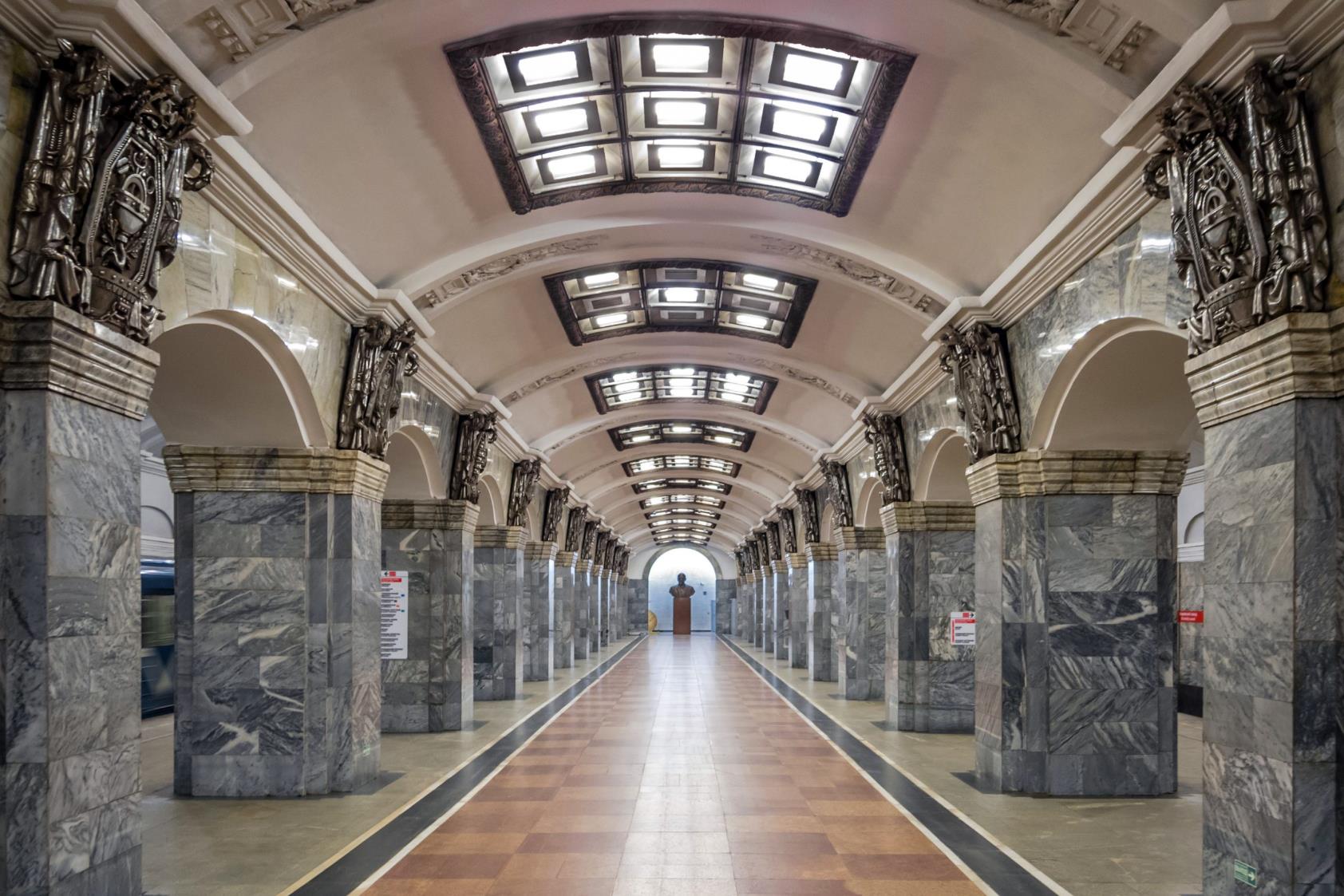 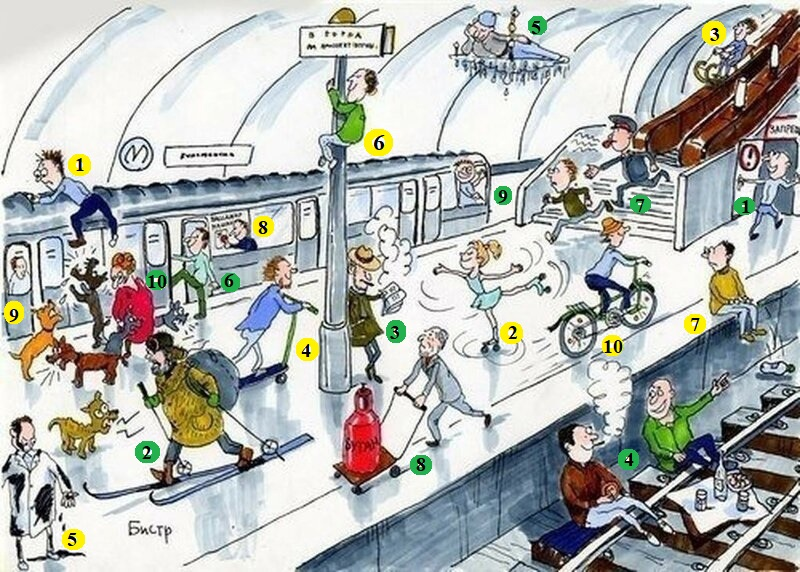 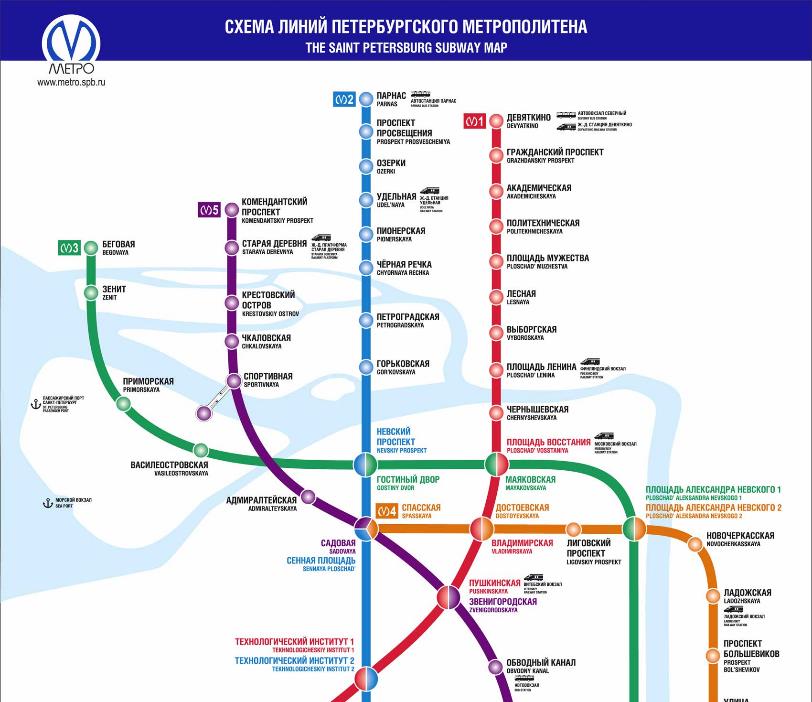 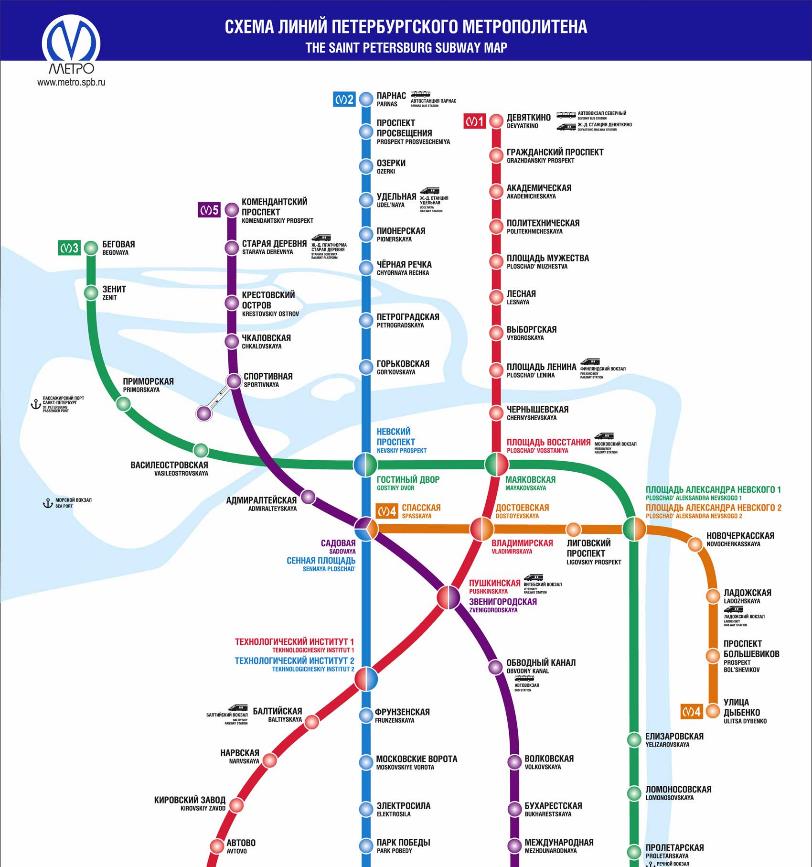 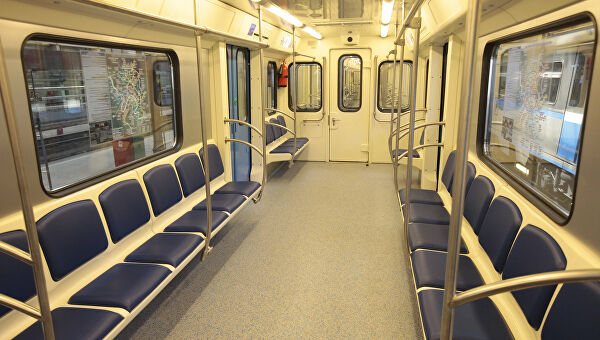 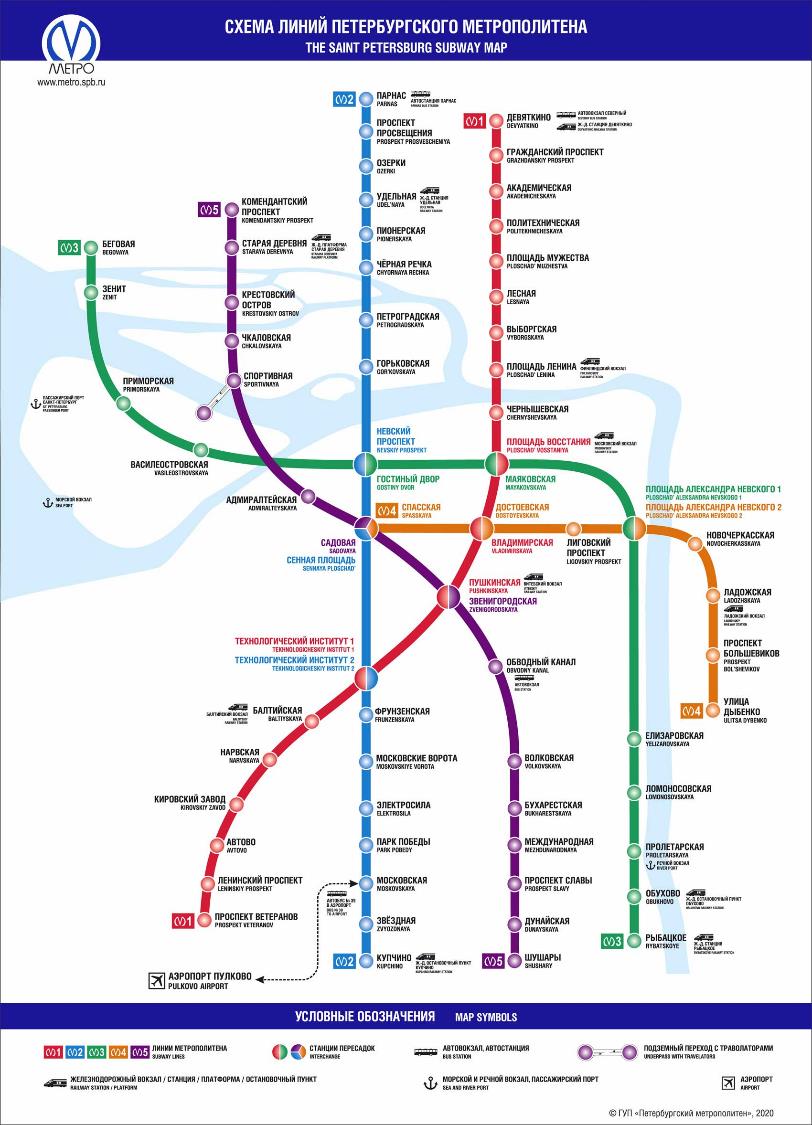